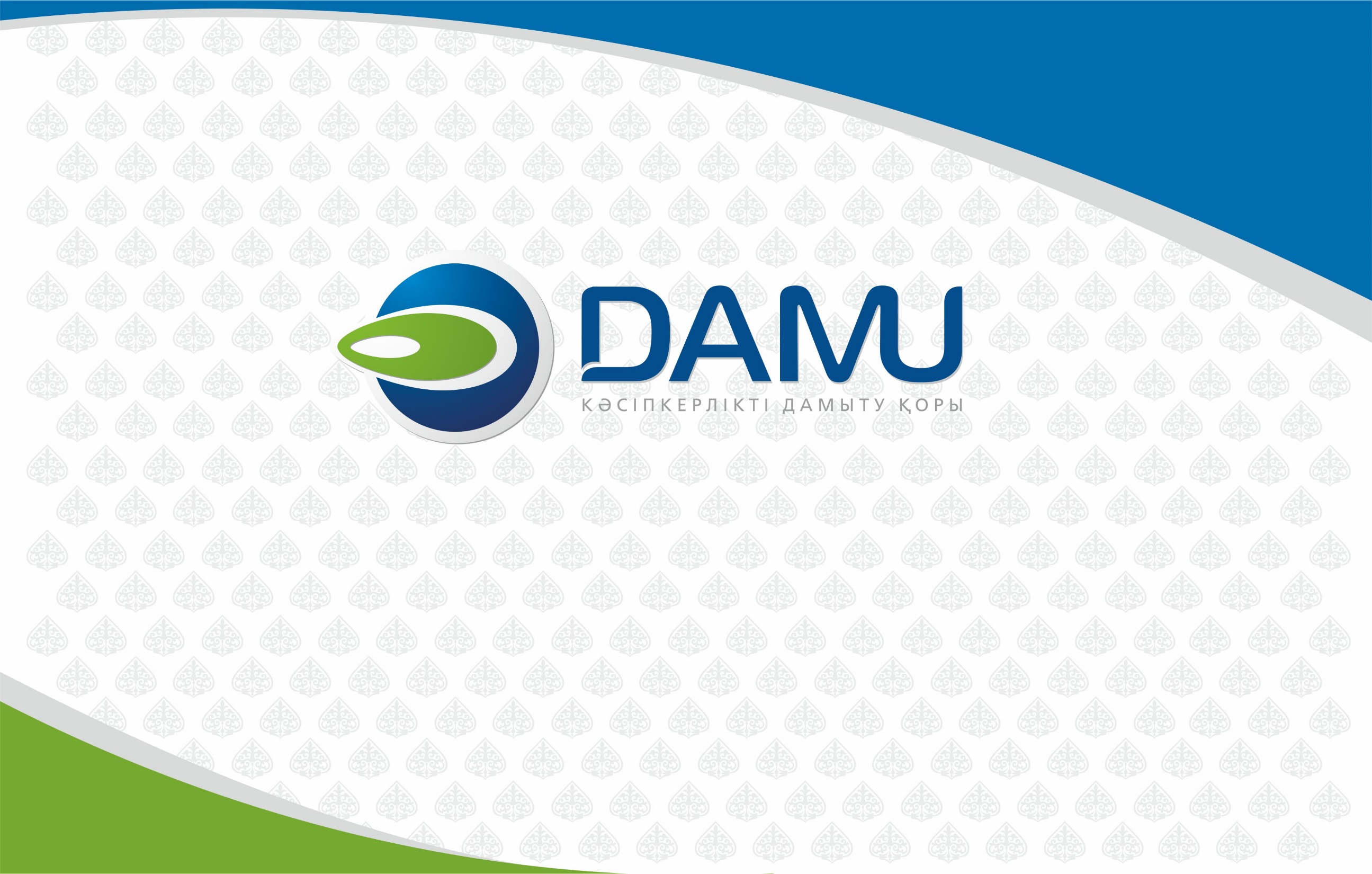 Аналитический обзор
Новые направления поддержки МСП в Южной Корее
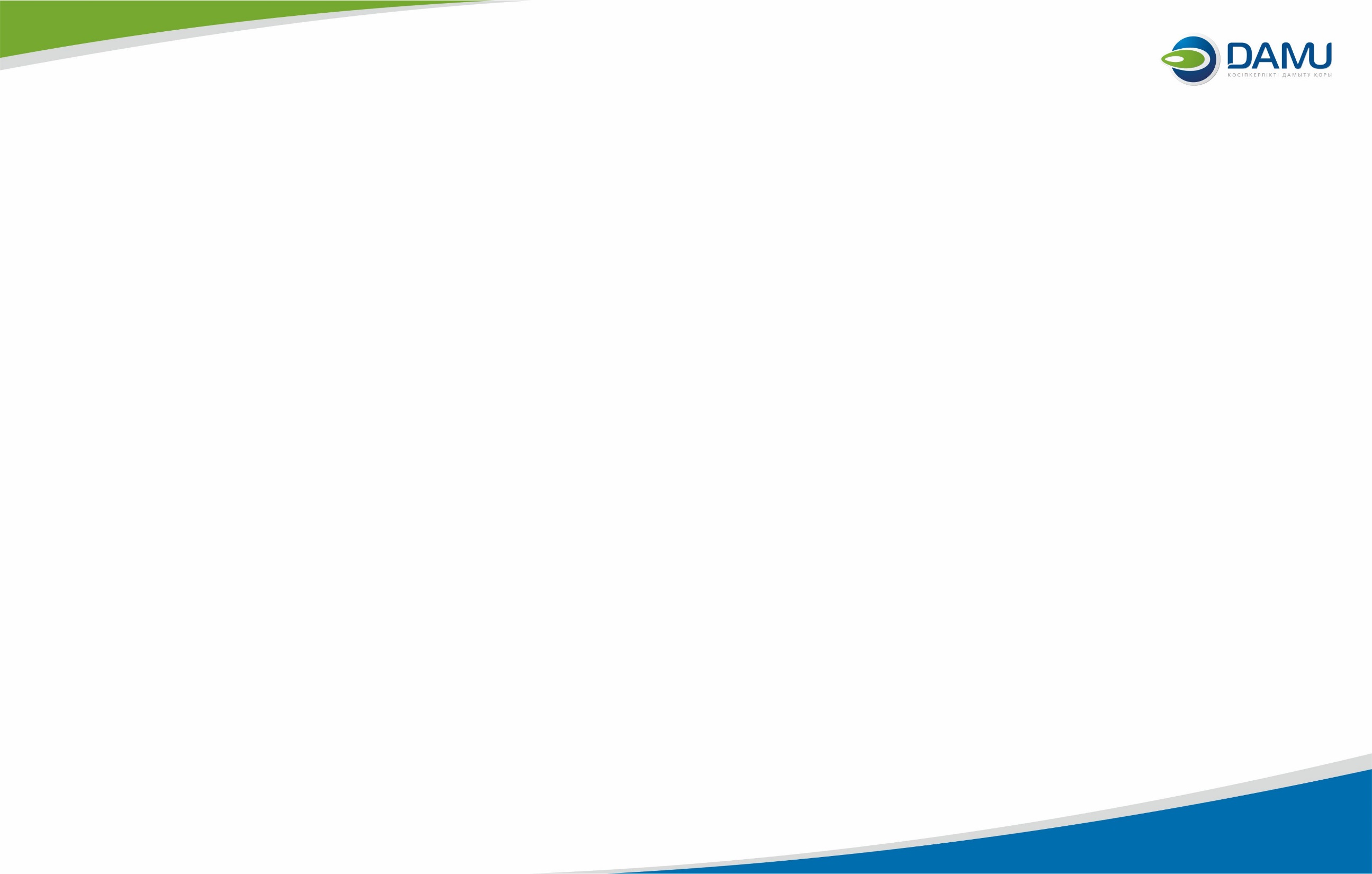 Изучив открытые зарубежные источники (новостные порталы, научные работы, публикации финансистов, информационные ресурсы и отчёты финансовых институтов Южной Кореи) за 2018 год ДСАКУ представляет краткий обзор на новые направления поддержки МСП в Южной Корее которые можно применить в Казахстане, в частности в Фонде «Даму»
Источники материала:
Facebook – новости 
www.oecd.org - Организация экономического сотрудничества и развития (обзоры, англ. версия)
www.kodit.co.kr -  Корейский кредитный гарантийный фонд (краткое введение, англ. версия)
И другие сайты/ссылки
2
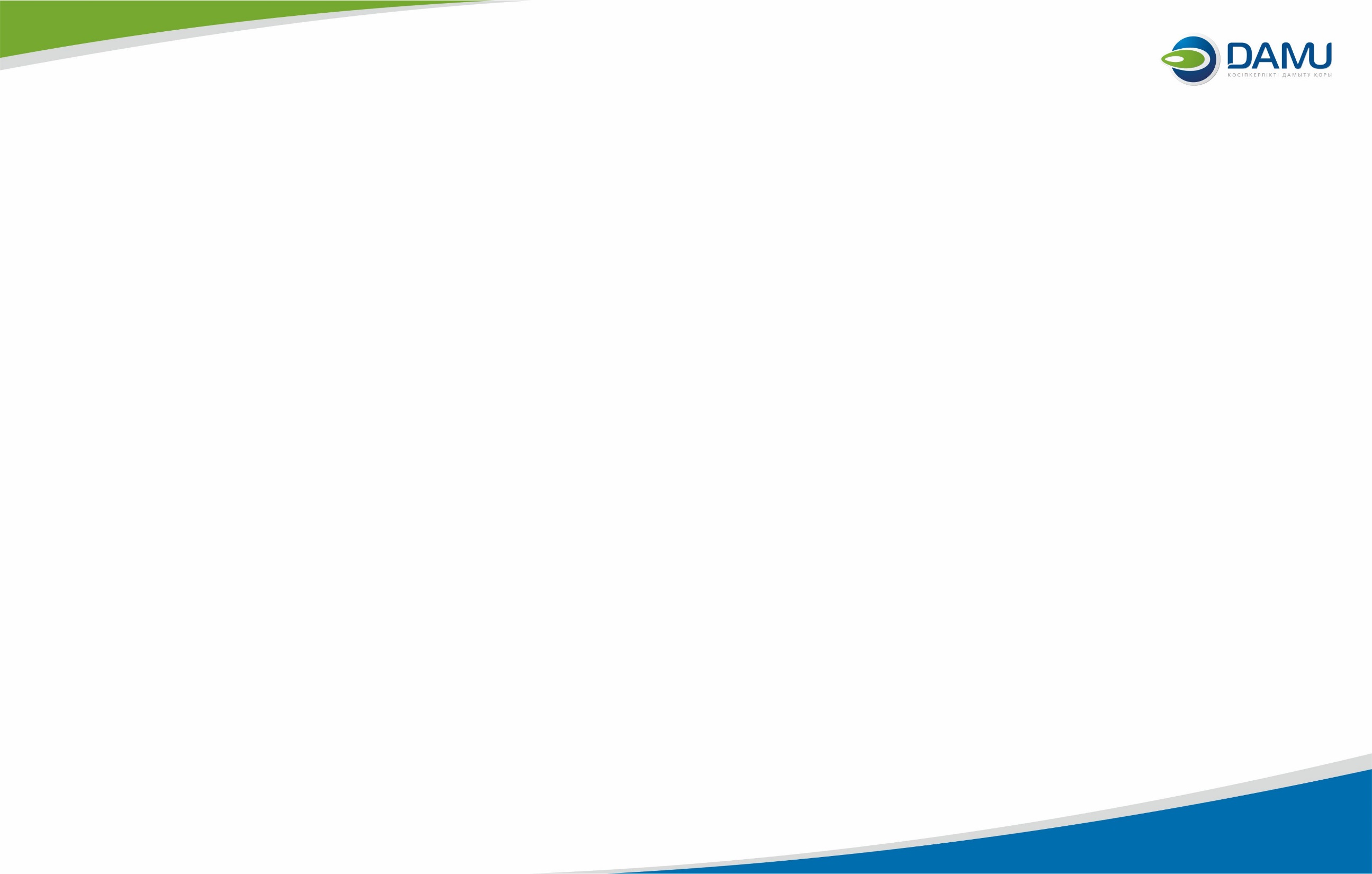 МСП Кореи: ключевые цифры
МСП в Корее – это:
Критерии МСП:
До 2014 года: количество работников, объем продаж, капитал и активы
99,8%
76,8%
Проблема: Предприятия занижали показатели, чтобы оставаться в статусе МСП
всех предприятий
рабочих мест
С 2015 новые критерии: 
Активы – до 500 млрд. KRW ($463 млн.)
Продажи – до 40 млрд. KRW ($37 млн.) - 150 млрд. KRW ($139 млн.) в зависимости от сектора экономики
45,0%
17,1%
доходов от реализации товаров/услуг
экспорта
Республика Корея является вторым по счёту государством по количеству выданных гарантий
3
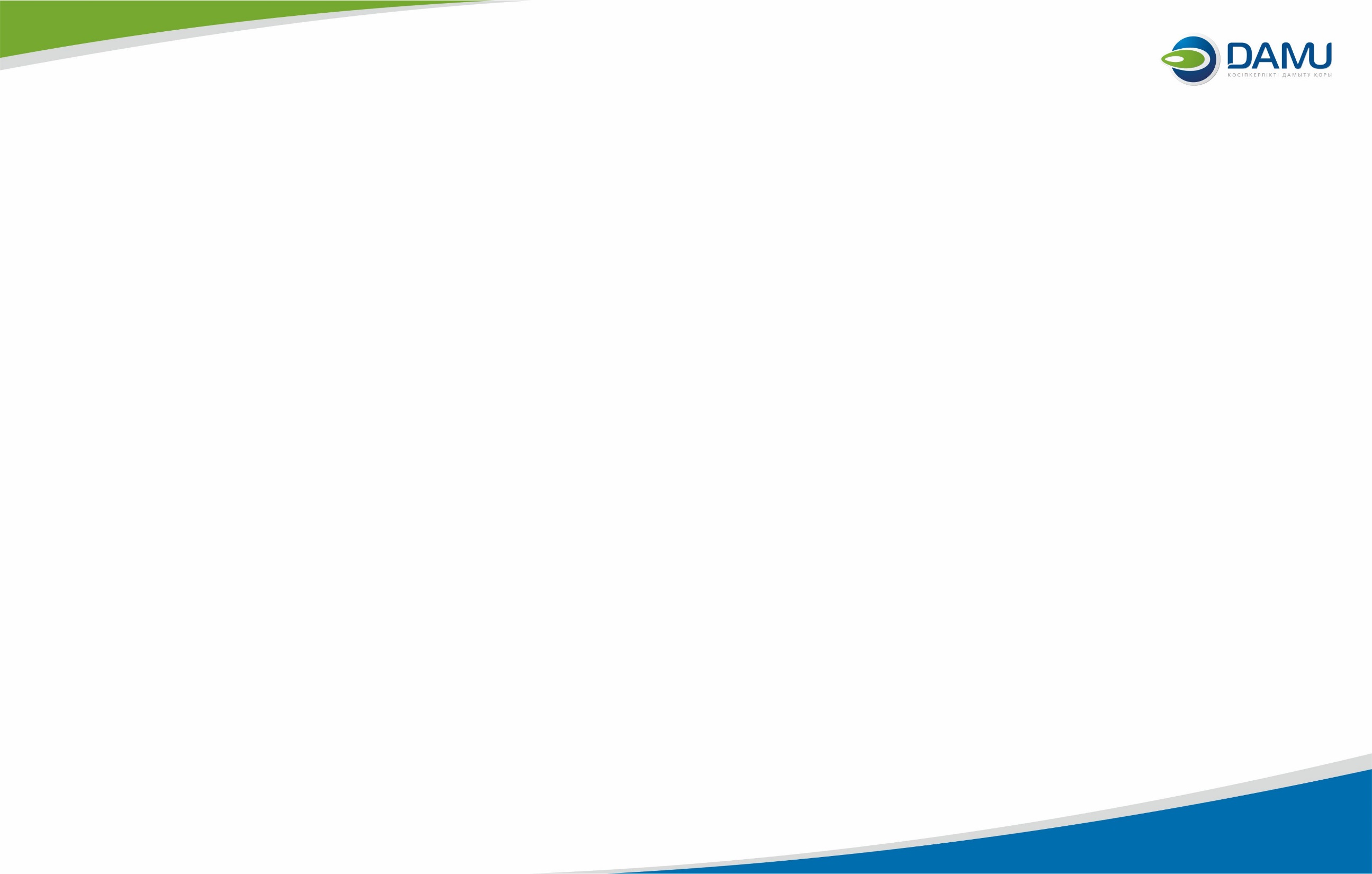 Поддержка МСП в Корее: ключевые факты
В конституции страны закреплено: «Государство должно защищать и продвигать МСП»
В состав правительства входит Министерство МСП и старт-апов 
В 2017 году: 288 республиканских и 1 059 региональных программ поддержки МСП
3,0% государственных расходов направлялись на программы поддержки МСП

Преференции для МСП: 
привилегии при участии в госзакупках, 
сниженные налоговые ставки, 
освобождение ассоциаций МСП от регулирования монополий, 
право нанимать зарубежную рабочую силу, 
льготные тарифы на воду и электричество

Инициативы нового правительства по поддержке МСП:
Меры по повышению доступности финансирования:
Правительство запускает венчурный фонд с бюджетом 10 трлн. KRW ($9,3 млрд.)
Увеличение объемов финансовой поддержки через госбанки
Развитие биржи KOSDAQ для поддержки инновационного МСБ 
Расширение поддержки экспортеров
Снижение дефицита рабочей силы:
Предоставление поддержки на сумму 20 млн. KRW ($18 524) в год на одного нанятого молодого работника в течение 3 лет
Государство стимулирует молодых работников оставаться работать в МСП, субсидируя их сберегательные счета на паритетной основе
Прочее:
Программа «Tech Incubator Programme for Start-ups» по предоставлению менторства и технологического развития
Защита мелких торговцев и МСП через снижение расходов, включая оплату труда, страхование, комиссии по кредитным картам, налоги, финансовые обязательства и аренду
4
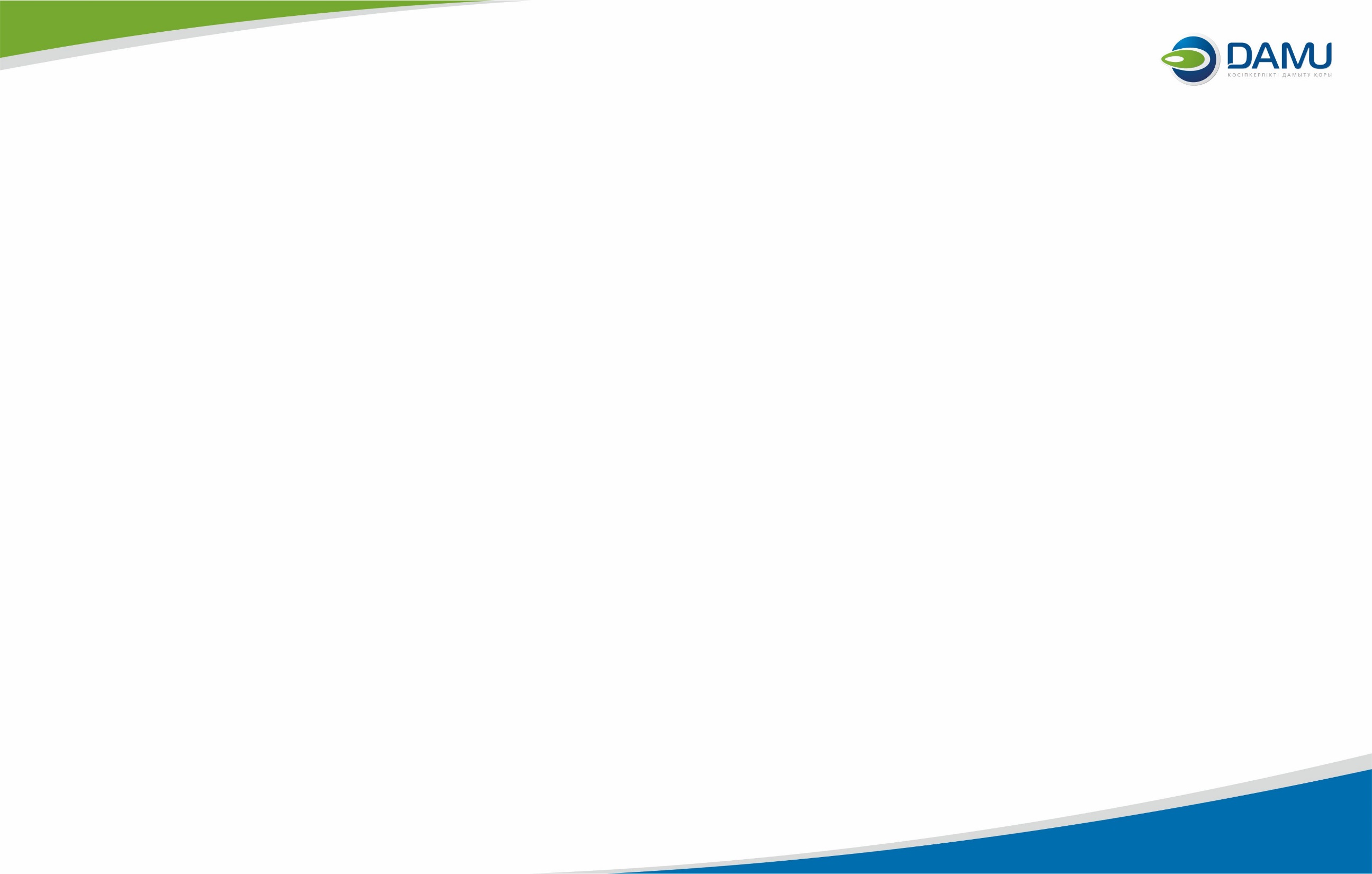 Новые направления поддержки МСППродвижение идеи предпринимательства
Поддержка старт-апов

План правительства по созданию экосистемы для взращивания инновационных старт-апов от ноября 2017 года:
1. Создание благоприятной среды для старт-апов
Поддержка талантливой молодежи при запуске старт-апов: 
1) стимулирование работников создавать спин-оффы от действующих фирм, но с возможностью вернуться обратно на работу в фирме в случае провала
2) Предоставление профессорам ВУЗов более гибкого графика работы для их участия в старт-апах
Переход от венчурной модели поддержки старт-апов к модели, вовлекающей частный сектор 
Поддержка на этапе раннего становления через предоставления офисных помещений, нетворкинга
Поддержка старт-апов на этапе развития через финансирование, участие в госзакупках, выход на внутренние и внешние рынки

2. Расширение возможностей для привлечения финансирования и налоговых льгот
Создание фонда с бюджетом 10 трлн. KRW ($9,3 млрд.):
1) государство – 3 трлн. KRW ($9,3 млрд.), частный сектор – 7 трлн. KRW ($6,5 млрд.)
2) Предоставление комплексного пакета финансовых услуг для венчуров на разных этапах развития: коммерциализация идеи, выход на рынок, M&A, реорганизация бизнеса
Продвижение финансирования технологичных компаний с точки зрения прибыльности и будущей стоимости разрабатываемой технологии
Расширение налоговых льгот для инвесторов в старт-апы: 
1) Удвоение размера инвестиции бизнес-ангела, уменьшающей налогооблагаемый доход (на текущий момент 15 млн. KRW ($ 13,9 тыс.)
2) Освобождение от налогов доходов от операций с акциями
3) Увеличение размера необлагаемого налогами владения акциями  работниками с 4 млн. KRW ($3,7 тыс.) до 15 млн. KRW ($13,9 тыс.)
4) Введение налоговых льгот на инвестиции в инвестиционные ассоциации старт-апов 

3. Создание эффективной связи между старт-апами и инвесторами
Постепенная отмена солидарного поручительства (гарантии) членов семьи и друзей
Содействие в IPO и M&A:
1) Повышение независимости биржи KOSDAQ
2) Стимулирование инвестиций со стороны пенсионных фондов
3) Увеличить стимулы для крупного бизнеса участвовать в M&A
4) Привлечение зарубежного венчурного капитала для инвестирования в местные M&A
5) Разработка мер по предотвращению кражи технологий
5
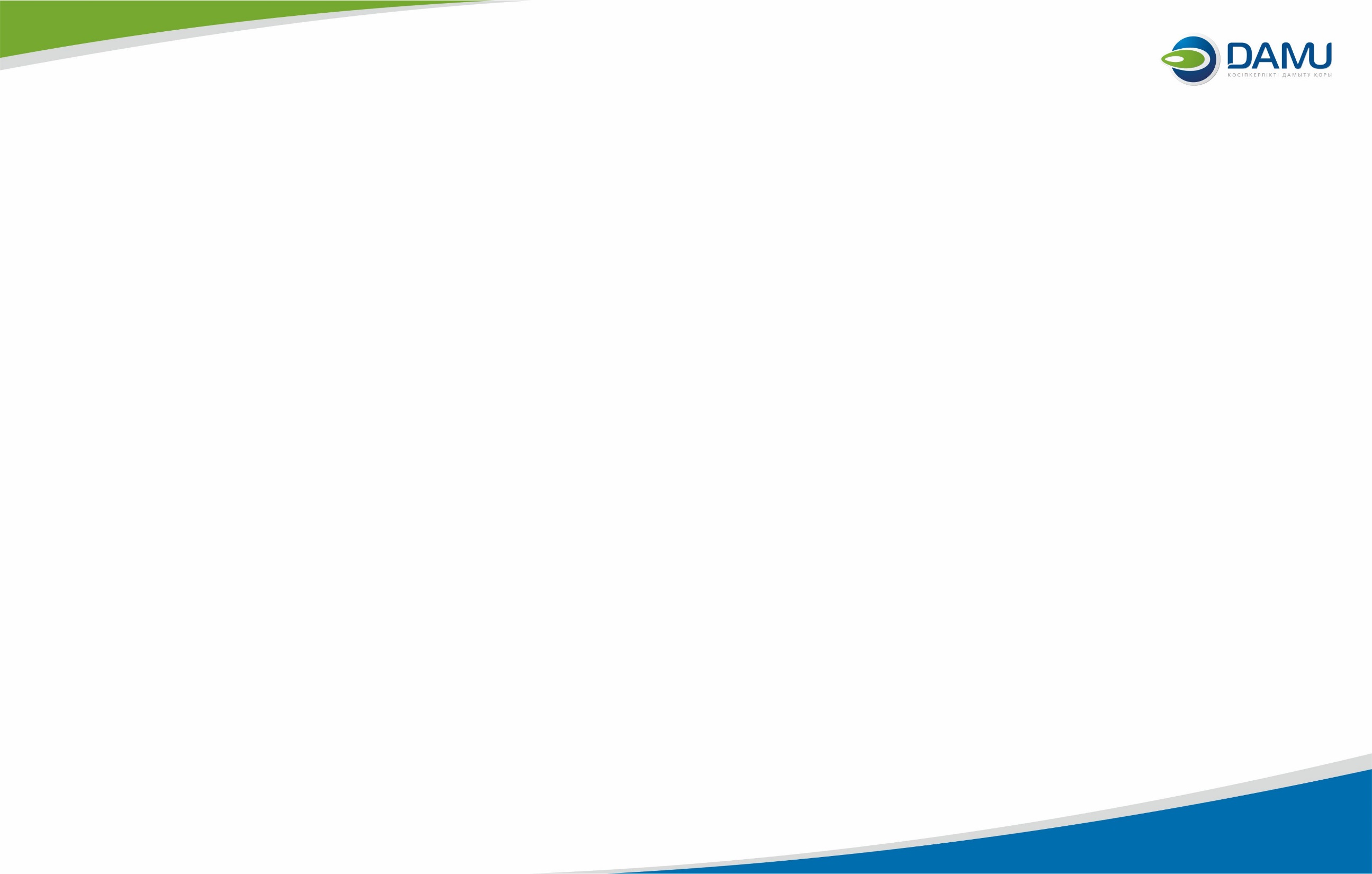 Новые направления поддержки МСППродвижение идеи предпринимательства
Расширение возможностей для женщин-предпринимателей

В Корее наблюдается гендерный разрыв в предпринимательстве:
Доля женщин-предпринимателей 14% от всех занятых женщин
Доля мужчин-предпринимателей 26% от всех занятых мужчин

Предпринимаемые меры
Государственное фондирование программы поддержки женщин-предпринимателей:
Бюджет 2014-2017 гг. – 54 млрд. KRW ($50 млн.)
Бюджет 2018-2022 гг. – 90 млрд. KRW ($83 млн.)
Критерий для получения поддержки – наличие не менее 35% женщин-работников в компании, даже если владелец мужчина
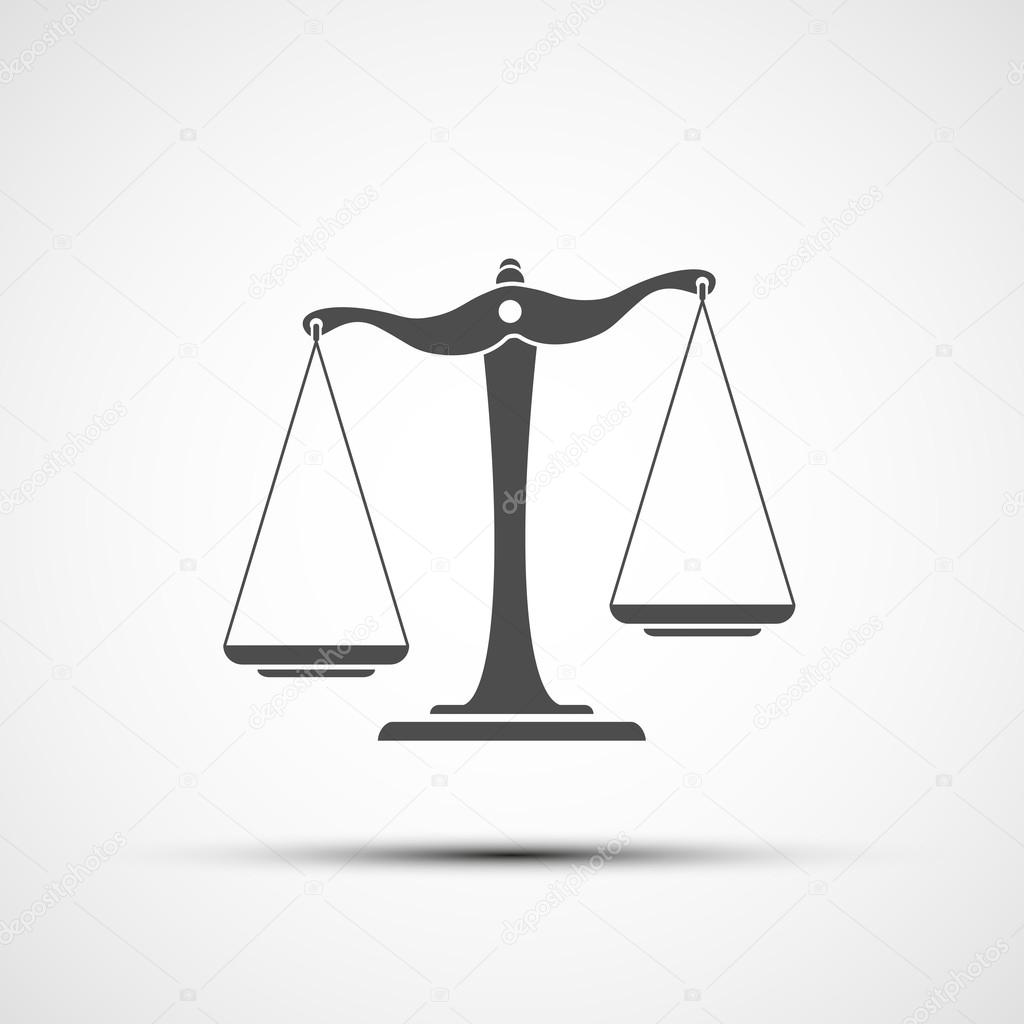 Доля предпринимателей
мужчины-предприниматели
женщины-предприниматели
14%
26%
Усиление предпринимательского духа у молодежи

В Корее предпринимательский дух молодежи снижается:
В начале 2000-х гг. 32% руководителей венчуров были в возрасте 20-30 лет
В 2010 г. 10% руководителей венчуров в возрасте 20-30 лет

Предпринимаемые меры
1. Программа «Bizcool» в начальных и средних школах с 2020 года, обязательный курс по предпринимательству во всех школах с 2018 года
2. Трансформация центров креативной экономики и инноваций  в региональные инновационные хабы для охвата населения вне Сеула 
3. Меры поддержки для обанкротившихся предпринимателей: отмена обязательных поручительств за предпринимателя, прощение задолженности по налогам до 30 млн. KRW ($ 27 785) при повторном запуске бизнеса или трудоустройстве
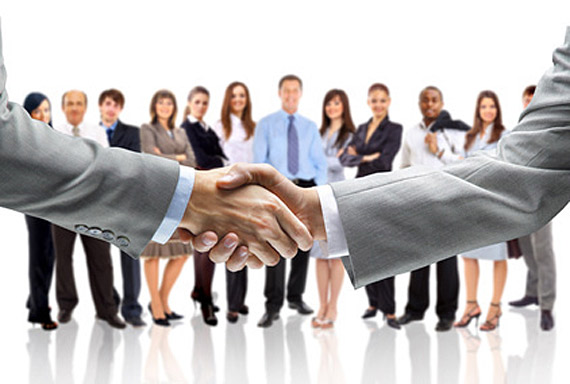 Меры для продвижения пожилых предпринимателей

В Корее большое количество работников в возрасте около 50 лет уходят из крупных фирм и вынуждены создавать собственный малый бизнес

Рассматриваются варианты разработки мер поддержки для данной группы «вынужденных» предпринимателей
6
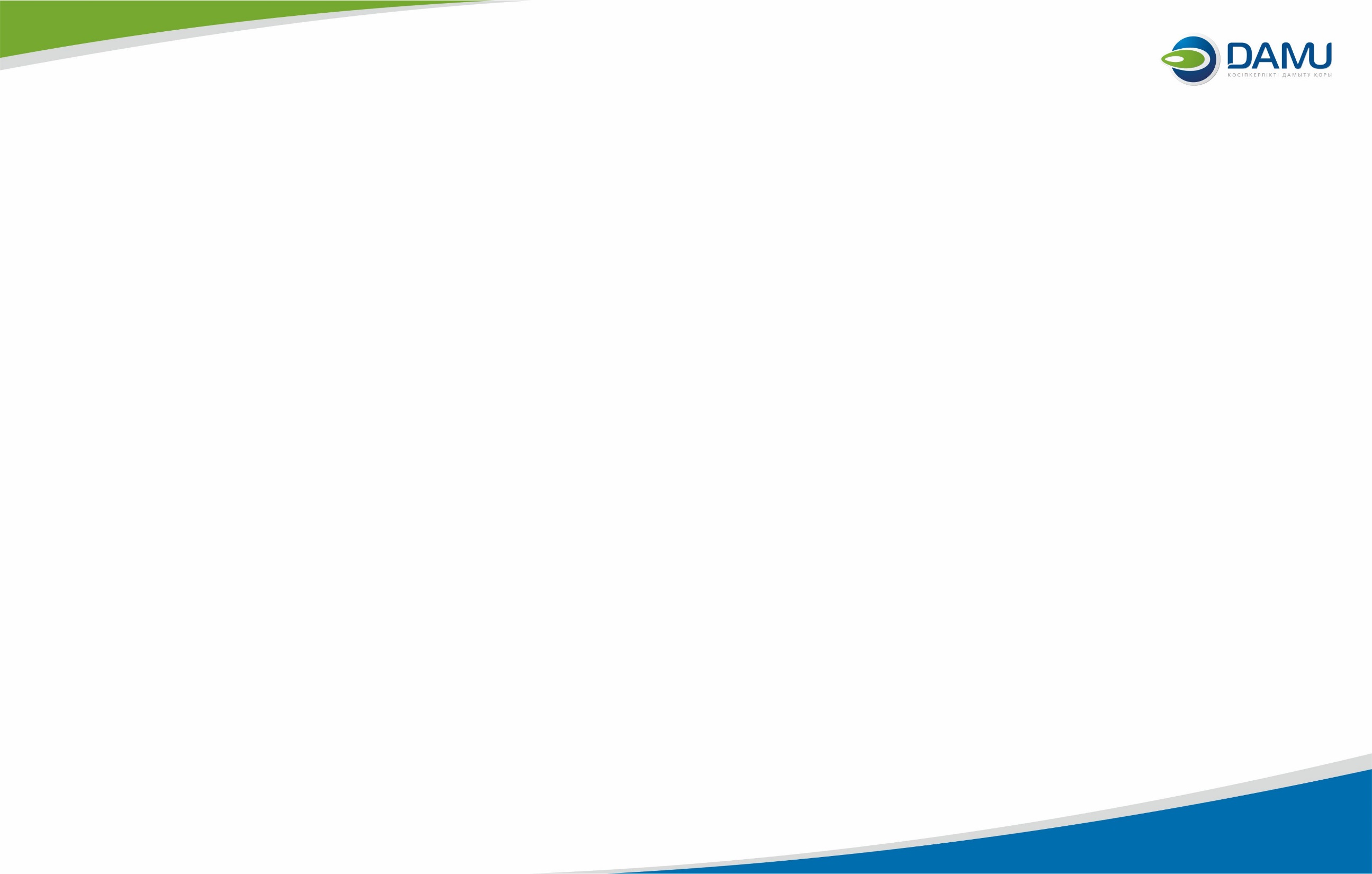 Далее ДСАКУ представляет краткий обзор на некоторые новые направления компании KODIT - Корейский кредитный гарантийный фонд
7
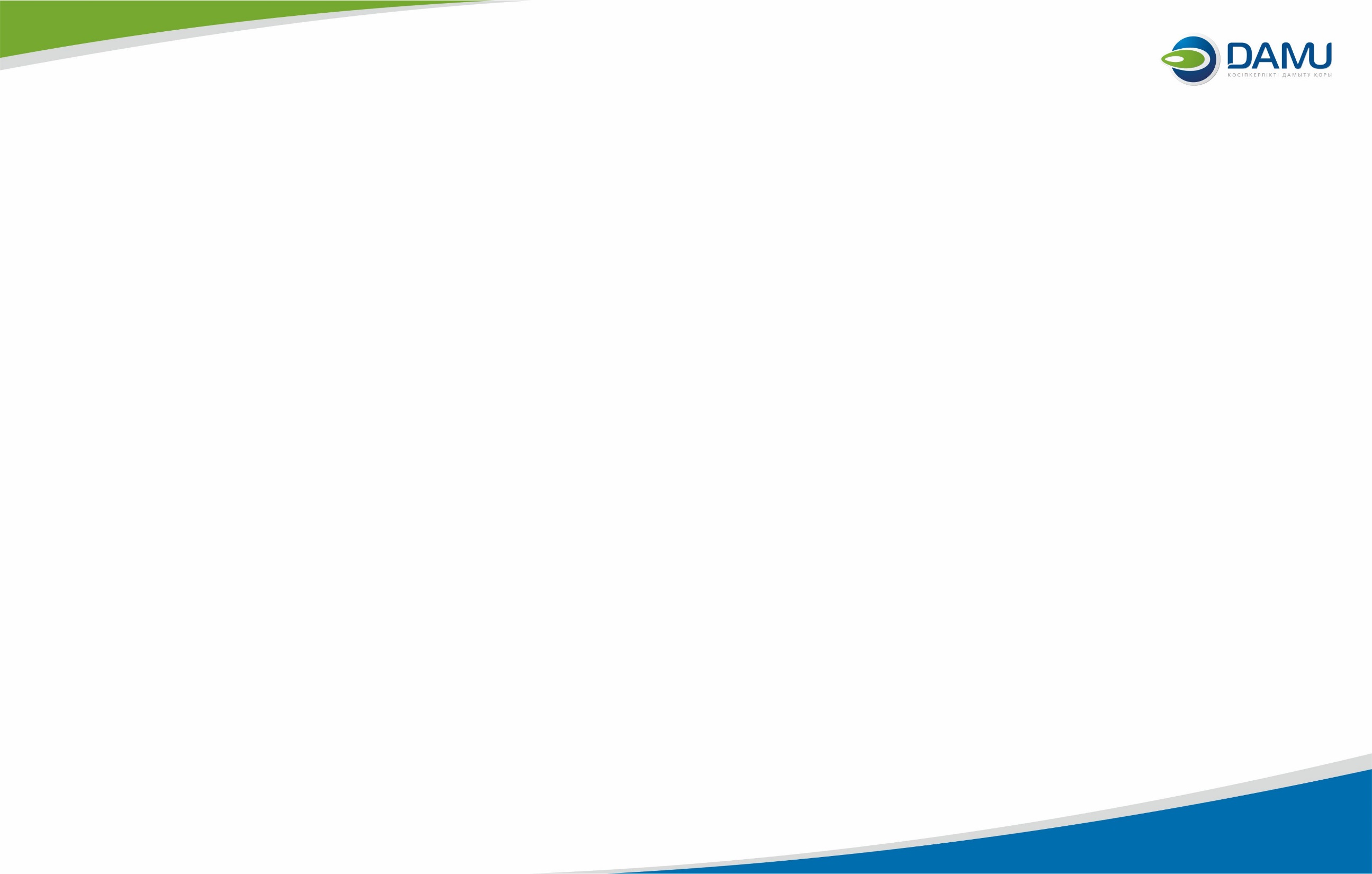 KODIT Корейский кредитный гарантийный фонд
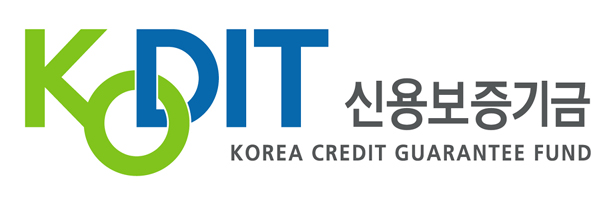 Статус
Государственная некоммерческая организация
ГО и РФ
1 ГО, 9 РФ, 107 филиалов
Дата учреждения
1976 год
Капитал
4,2 миллиарда долларов США
Оказана поддержка
206 764 компании получили поддержку в виде гарантий
Количество сотрудников
2 311 человек
8
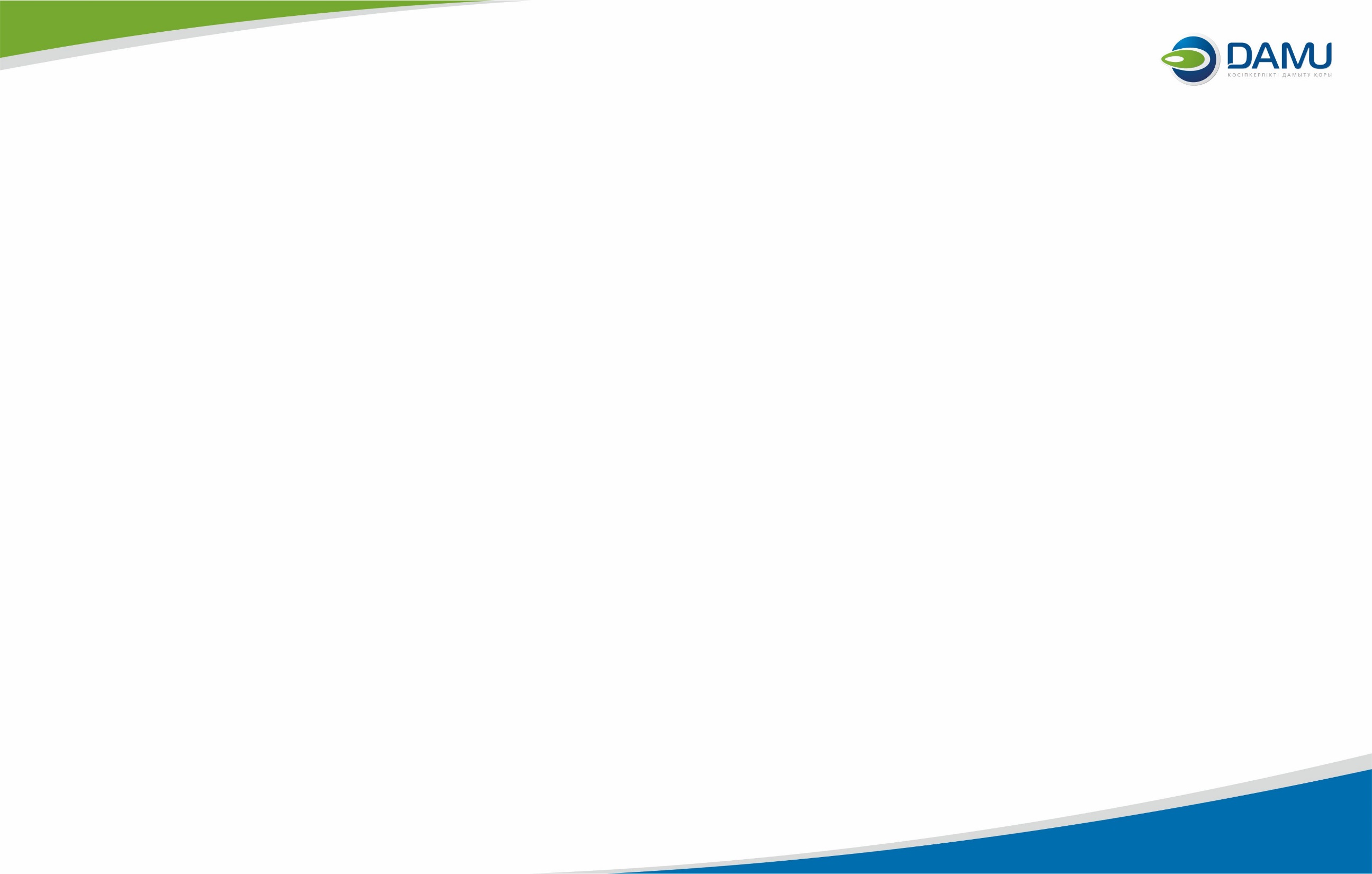 KODIT Корейский кредитный гарантийный фонд
Источник капитала Фонда
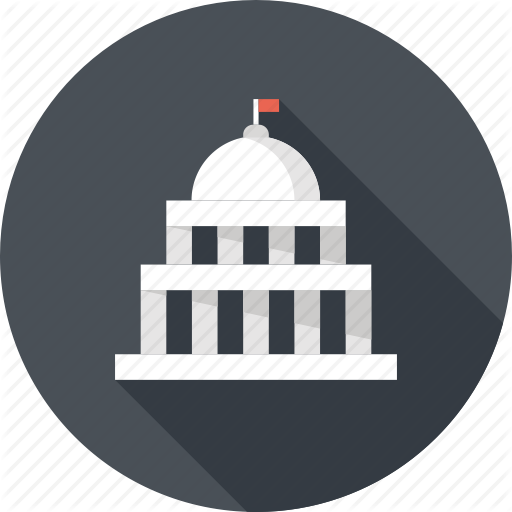 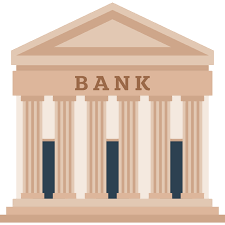 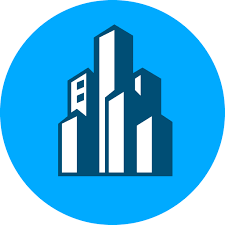 Банки
(регулярно)
Обязательные взносы пропорционально ежемесячному остатку непогашенных корпоративных займов, коммерческих займов
Иные
(нерегулярно)
Взносы крупного бизнеса, согласно регламенту
Правительство
(нерегулярно)
Согласовано годового бюджета Правительства
9
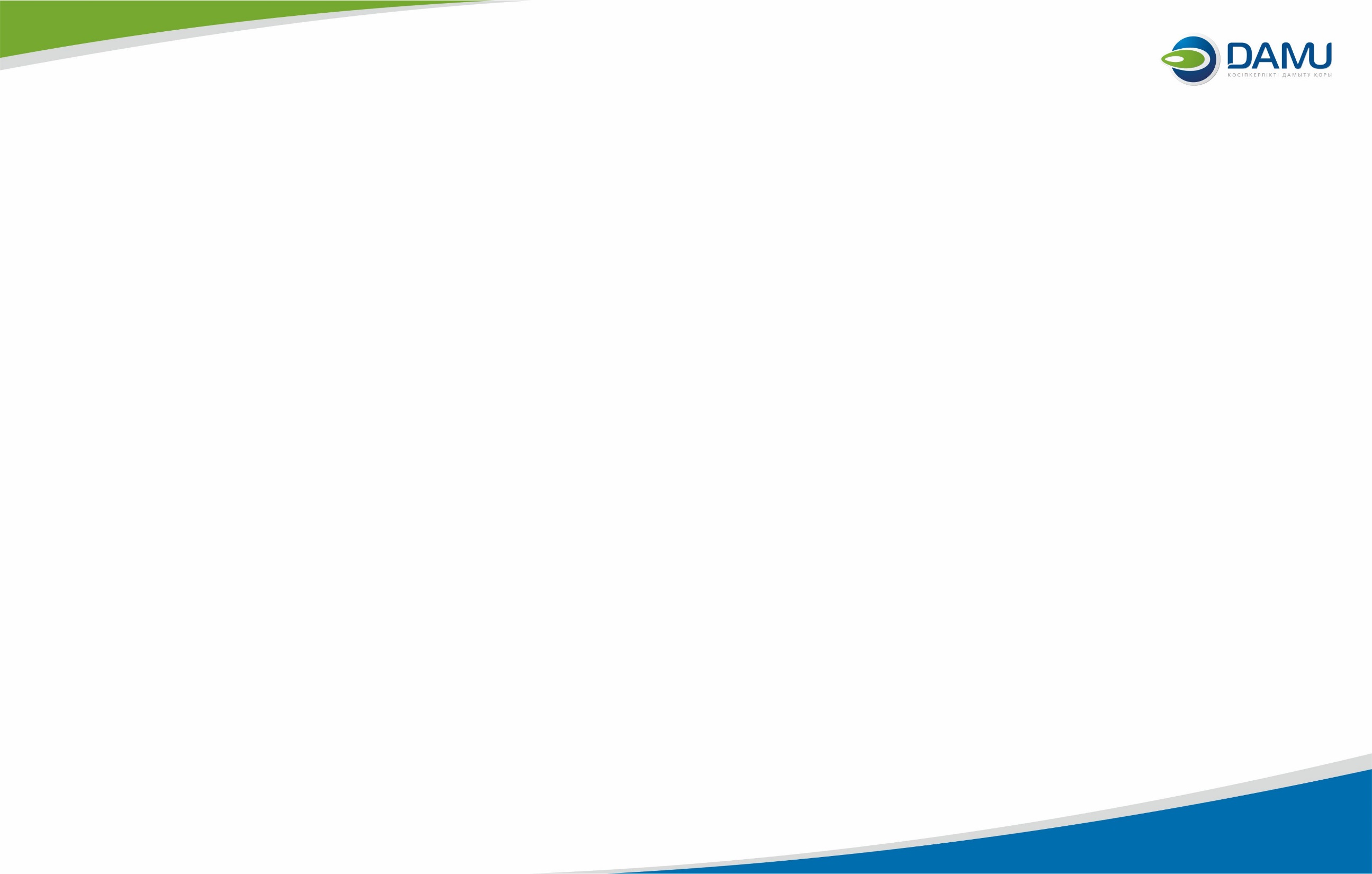 KODIT Корейский кредитный гарантийный фонд
Типы гарантий и результаты
Основные
гарантии
Гарантирование банковских займов
Гарантирование платежей банка
Гарантирование облигаций
Гарантирование налога и пошлины

Гарантирование займов не в фин. институтах
Гарантирование лизинга
Гарантирование поручительства
Гарантирование ответственности по сделке
Типы гарантий
P-CBO гарантии
Портфельные гарантии
Спец. гарантии для стабилизации рынка
Гарантирование бридж-кредитов тип краткосрочного кредита, выдаваемый банком физическим или юридическим лицам на срок до одного года под достаточно высокий процент для покрытия текущих обязательств заёмщика.
Гарантирование проектов в области строительства портфельными гарантиями
Гарантирование для стабилизации рынка портфельными гарантиями
Результаты поддержки на 01.01.2018 года
В среднем $229,6 тыс. на  1 гарантию
10
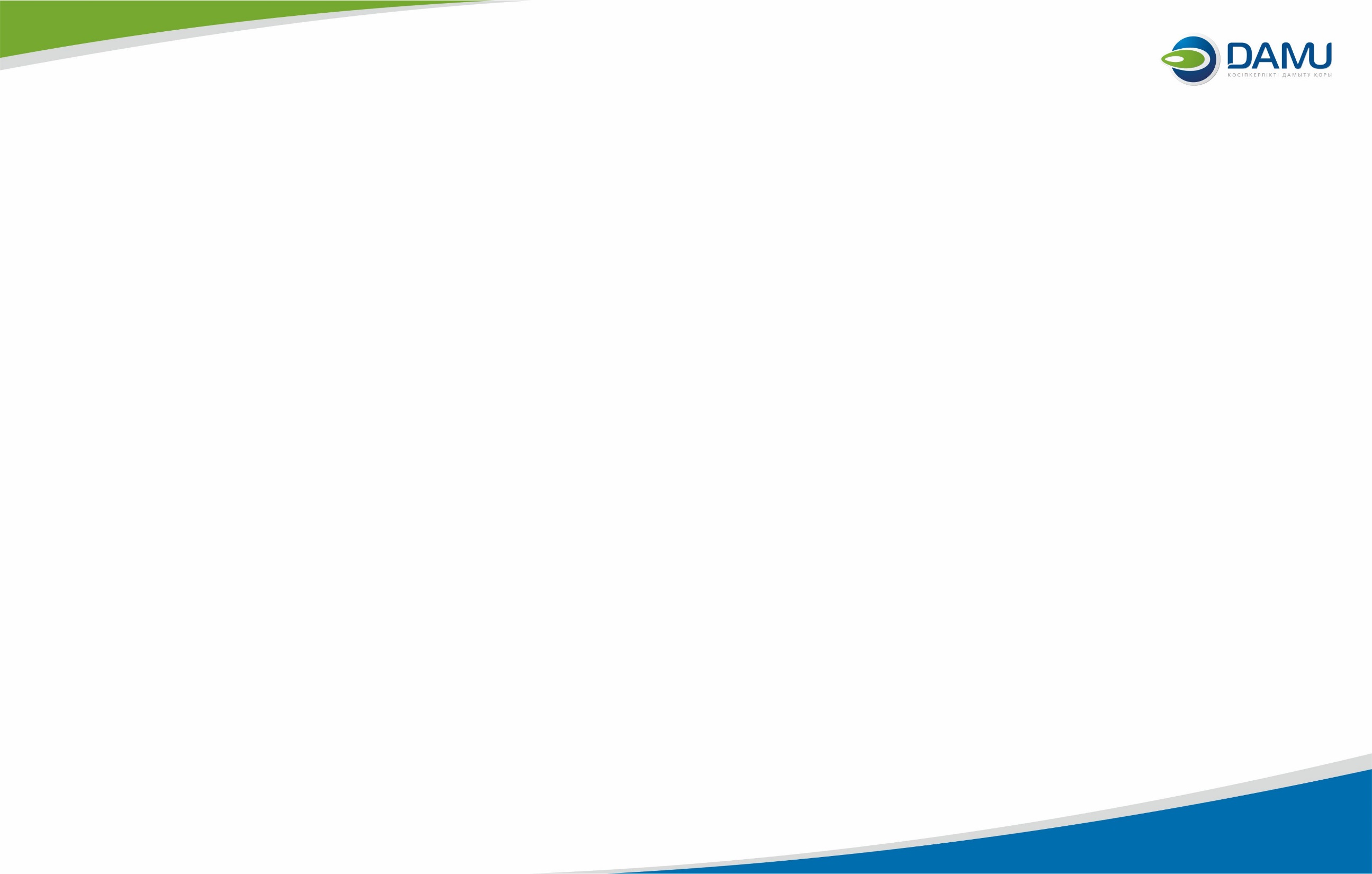 KODIT Корейский кредитный гарантийный фонд
Гарантирование бридж-кредитов
Бридж кредит – это особый вид банковского займа, относящийся к категории промежуточных или вспомогательных кредитов. Особенно широко данный вид распространен в области осуществления договорных обязательств, контрактов, венчурного финансирования, что представляет собой инвестицию в какое-либо дело (бизнес) с целью получения процента от общей прибыли в дальнейшем.
Условия программы «Гарантирование бридж-кредитов»:

Фонд KODIT гарантирует до 100% от суммы Бридж-кредита
Срок гарантирования = срок кредита (как правило до 12 месяцев)
Льготный период по кредиту: предприниматель может оплачивать 11 месяцев только сумму вознаграждения и на 12-ый месяц обязан оплатить весь кредит, также возможно и досрочное погашение.
11
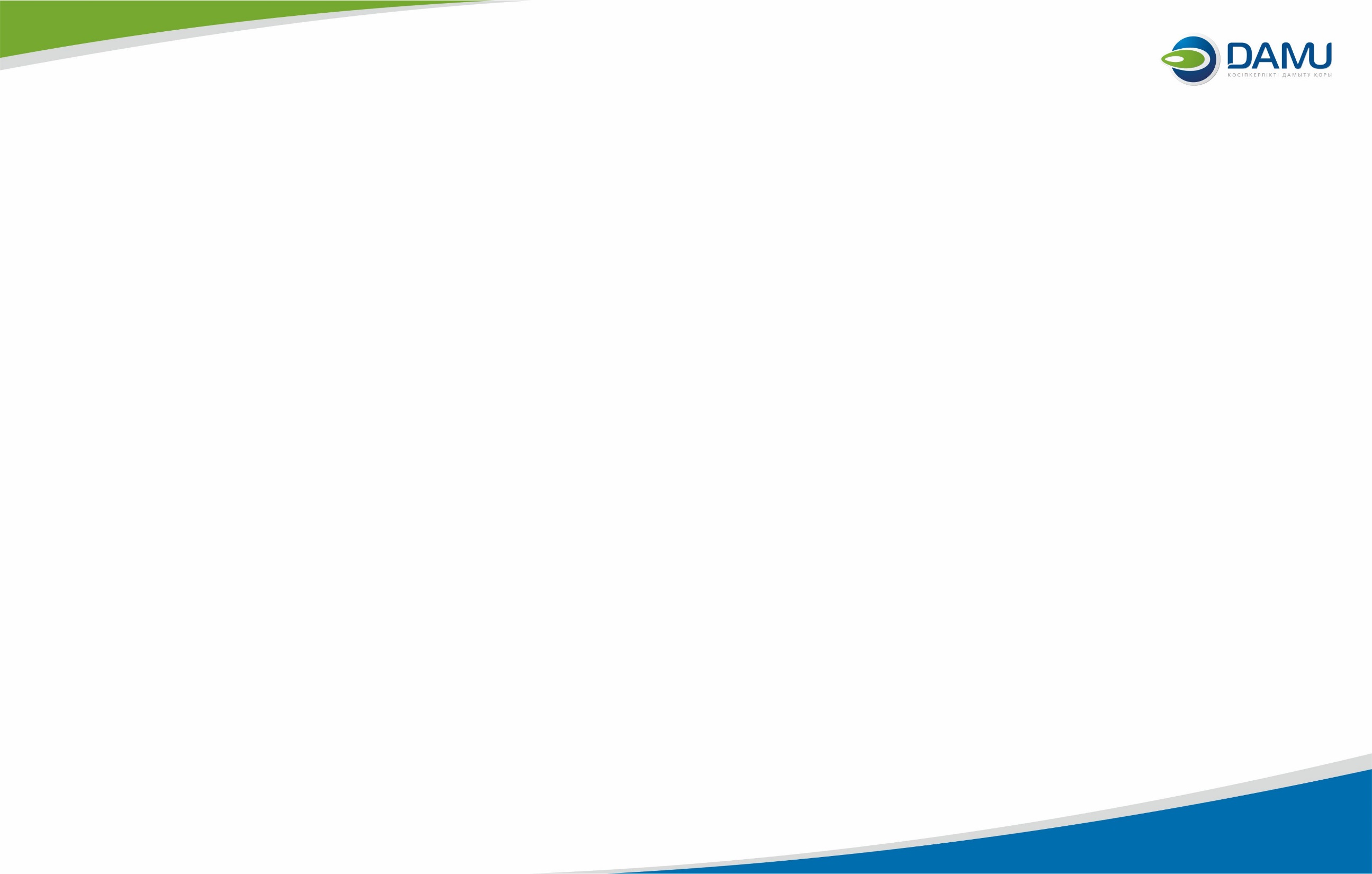 1. Предложения для применения в деятельности Фонда «Даму»
Рассмотреть возможность разработки программ:
Обусловленное размещение средств под «бридж-кредитование» в БВУ и МФО
Гарантирование «бридж-кредитов»
1
2
Механизмы:
Также возможно
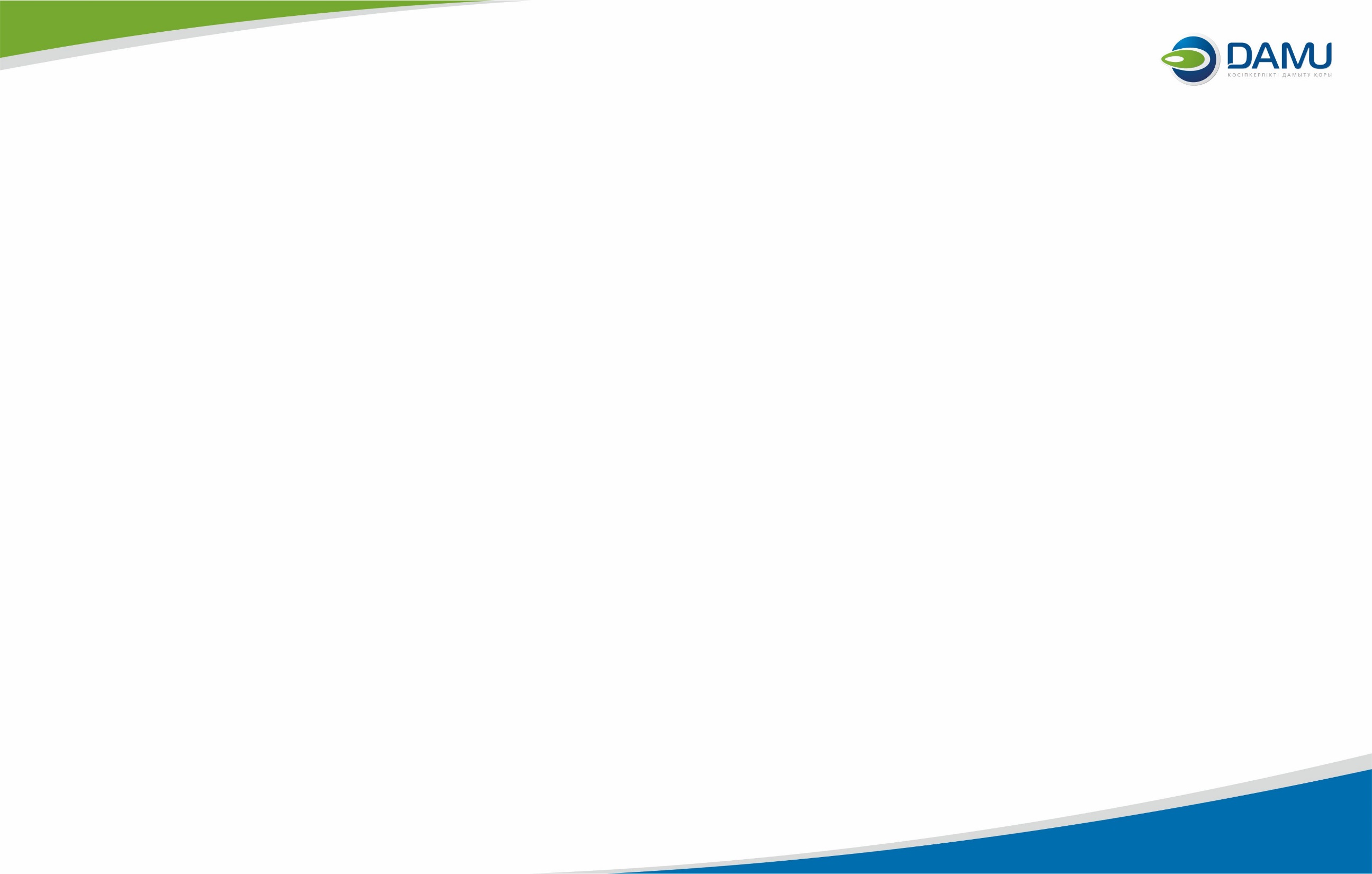 Предложения для применения в деятельности Фонда «Даму»
Рассмотреть возможность разработки программ:
Обусловленное размещение средств под «бридж-кредитование» в БВУ или МФО
Гарантирование «бридж-кредитов»
Преимущества внедрения данных программ: 
При внедрении такого инструмента в Фонде, появится возможность для молодых и перспективных компаний получить средства в кратчайшие сроки на расширение бизнеса или усовершенствование работы предприятия, а также получить гарантию Фонда, тем самым минимизировать часть риска.
В свою очередь Фонд расширит продуктовую линейку, создаст новые виды поддержки,  увеличит доход и будет продолжать вклад в социально-экономический эффект.
13
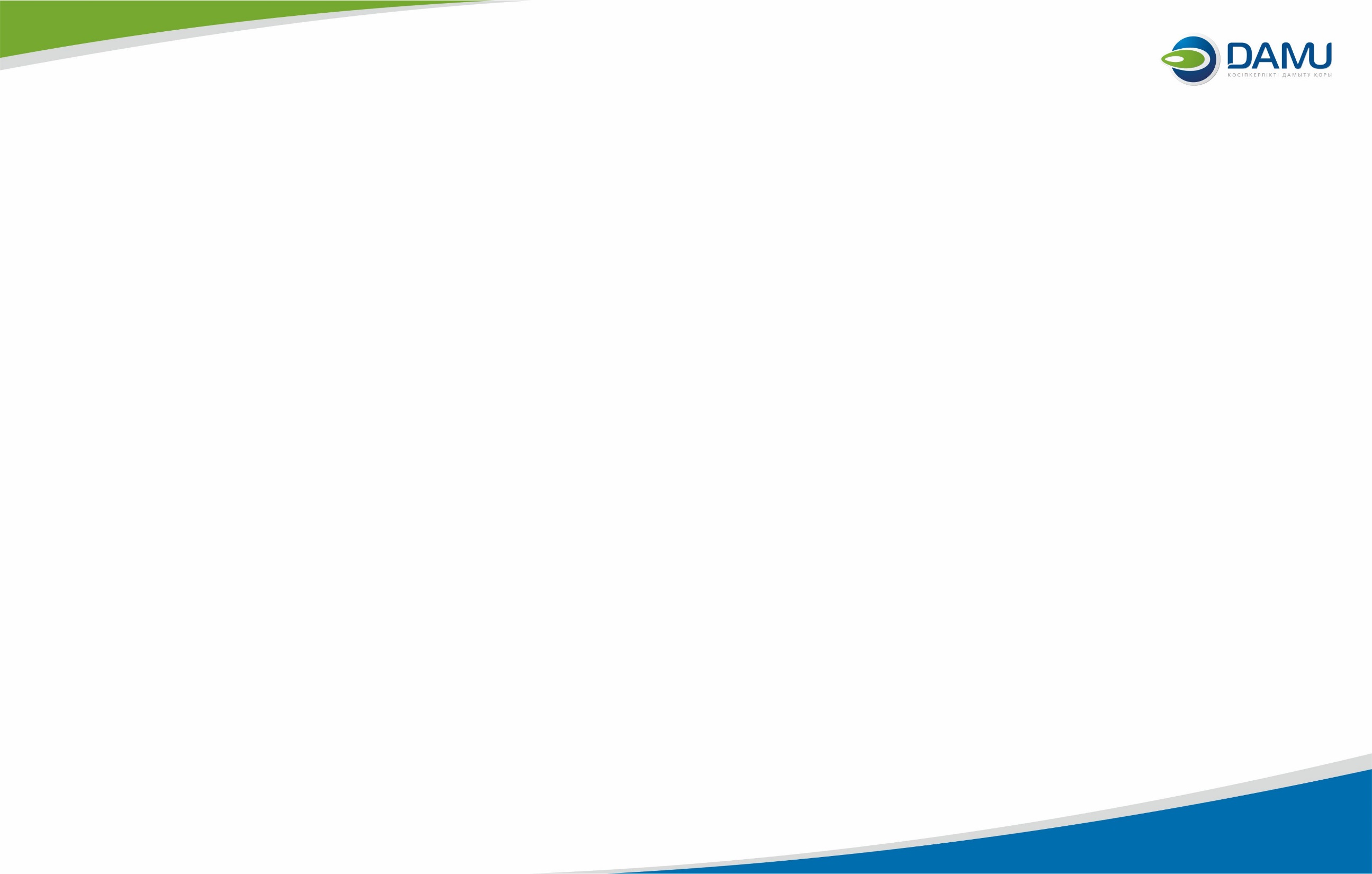 2. Предложения для применения в деятельности Фонда «Даму»
Рассмотреть возможность разработки программы для вынужденных предпринимателей
По статистике в СНГ 26% людей занимаются предпринимательством по причине отсутствия работы рынке труда.
В этой связи предлагаем рассмотреть возможность разработки мер поддержки для группы «вынужденных» предпринимателей. «Вынужденные» предприниматели – это самозанятые, бывшие сотрудники компаний в возрасте около 50-60 лет. В этом возрасте найти работу крайне трудно, «новая программа» позволит реанимировать рабочие места и придаст Фонду дополнительную хорошую репутацию.
Пример: Льготный кредит до 5 млн. тенге на авто на создание бизнеса (ИП или ТОО). 
Пример: Это позволит приобрести автомобиль эконом класса, тем самым заниматься развозкой или доставкой.
14
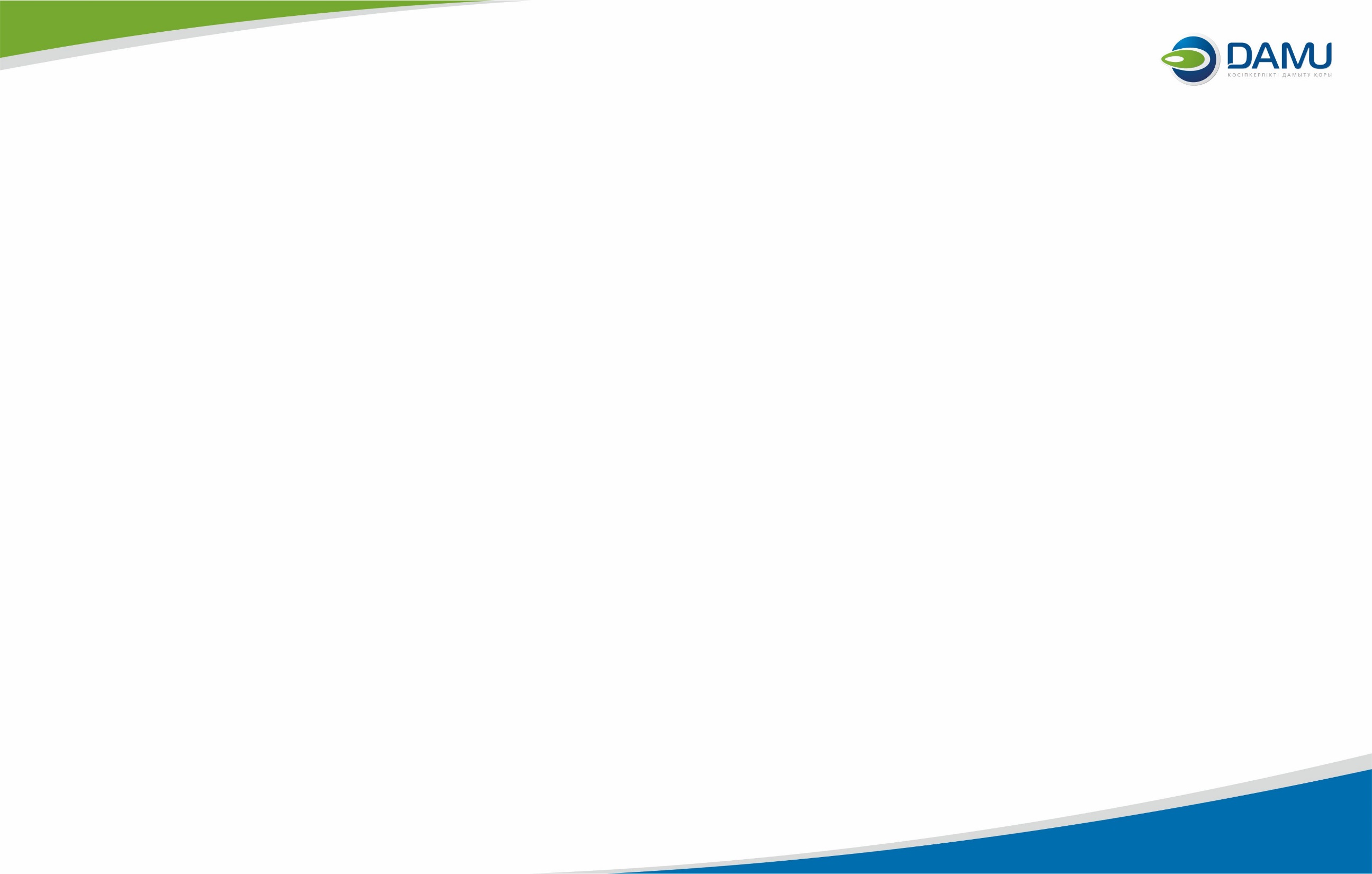 Данные разработки позволят малому и среднему предпринимательству в стране обрести новый взгляд на бизнес!
15
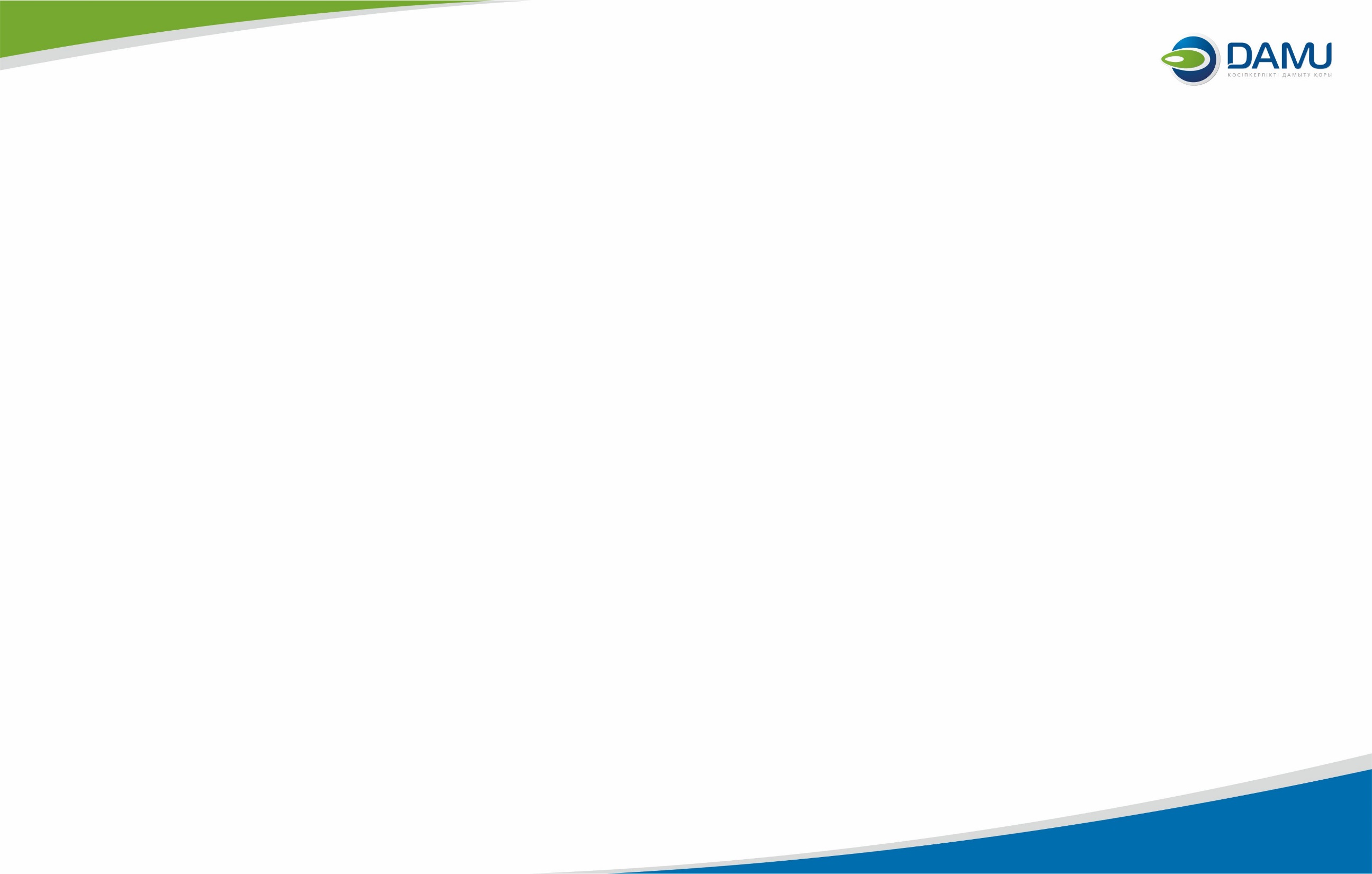 БЛАГОДАРИМ ЗА ВНИМАНИЕ!
Департамент стратегического анализа и корпоративного управления:
Адлет Керимбеков – Директор (вн. 1701)
Темирлан Амреев – Гл.менеджер (вн. 1703)